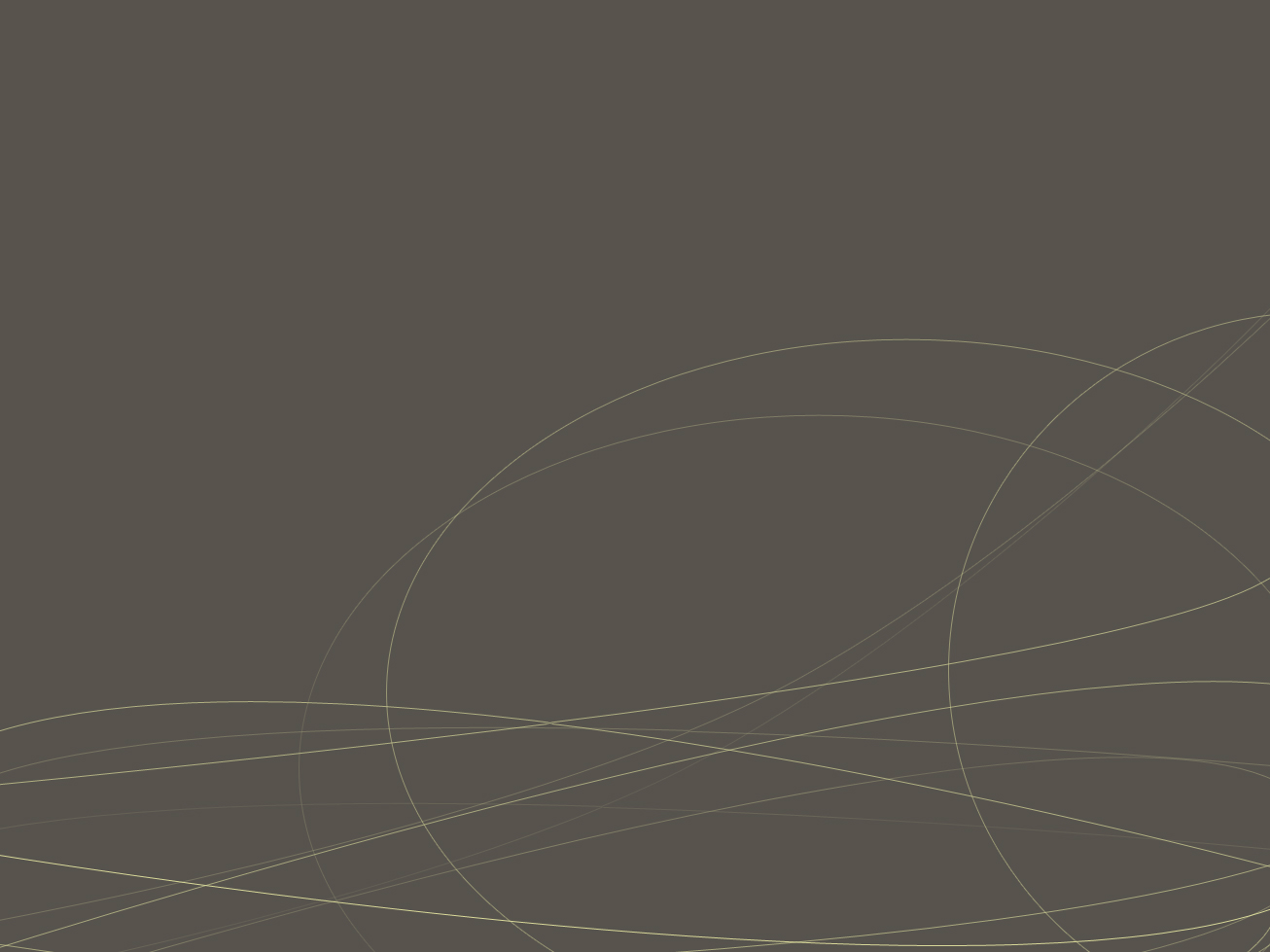 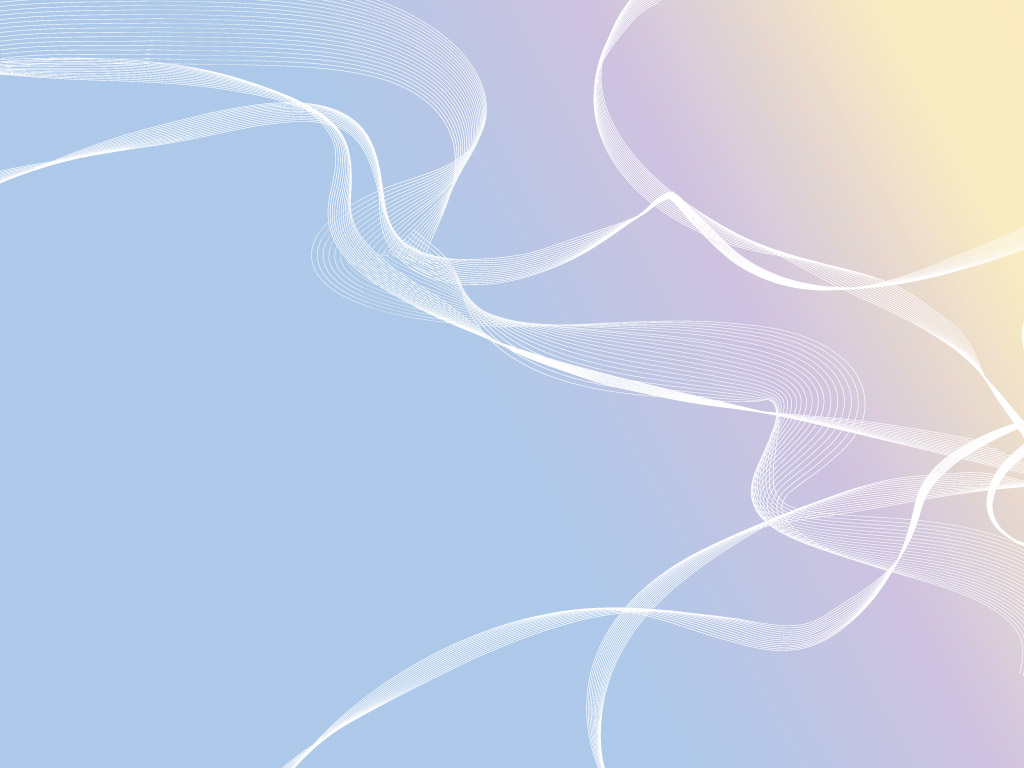 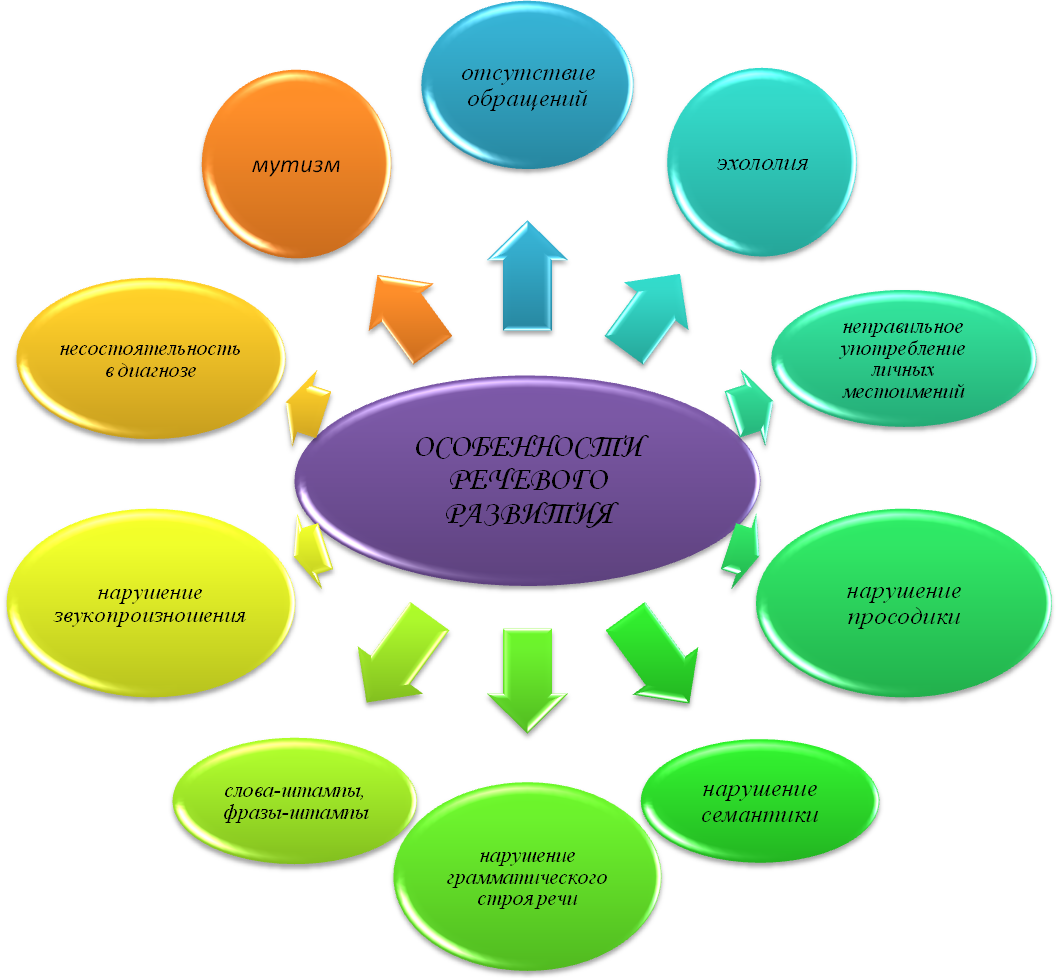 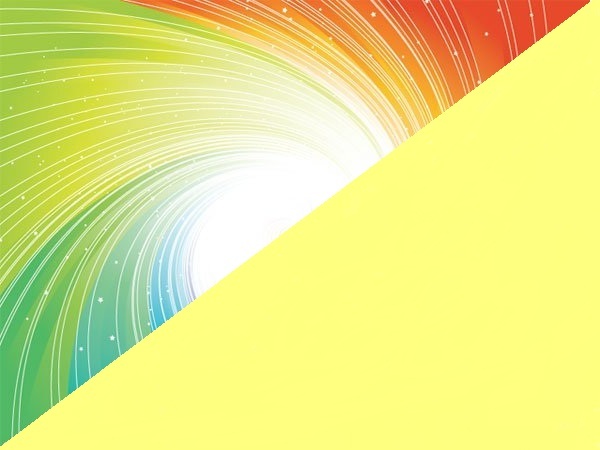 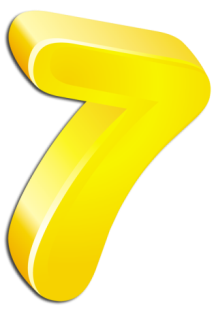 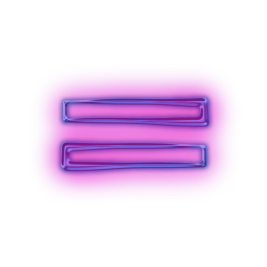 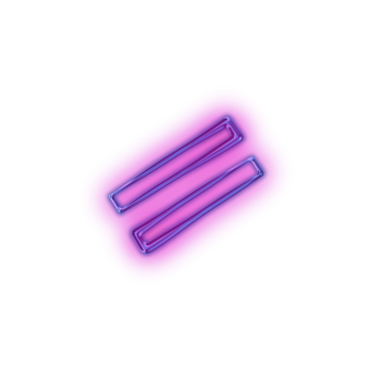 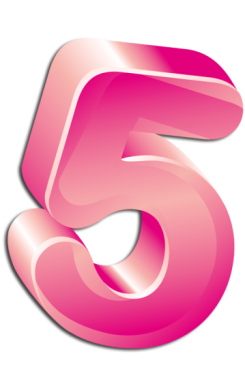 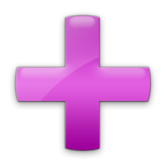 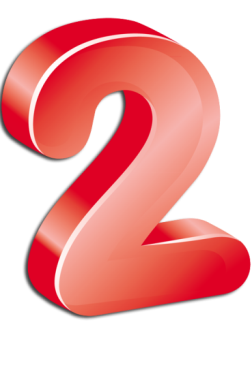 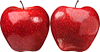 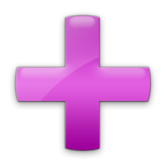 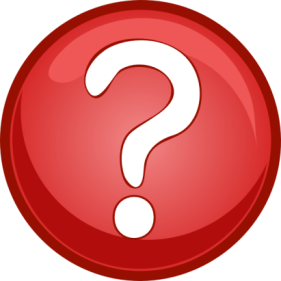 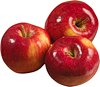 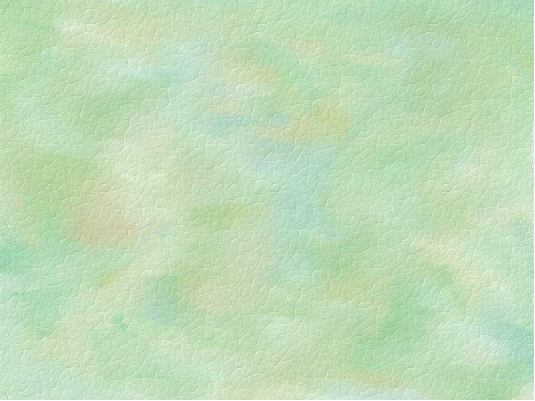 Основные аспекты диагностических проблем
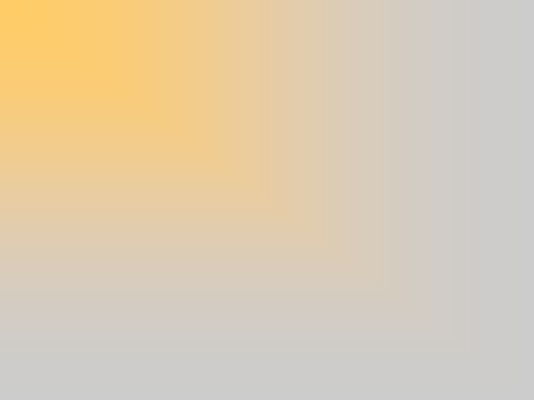 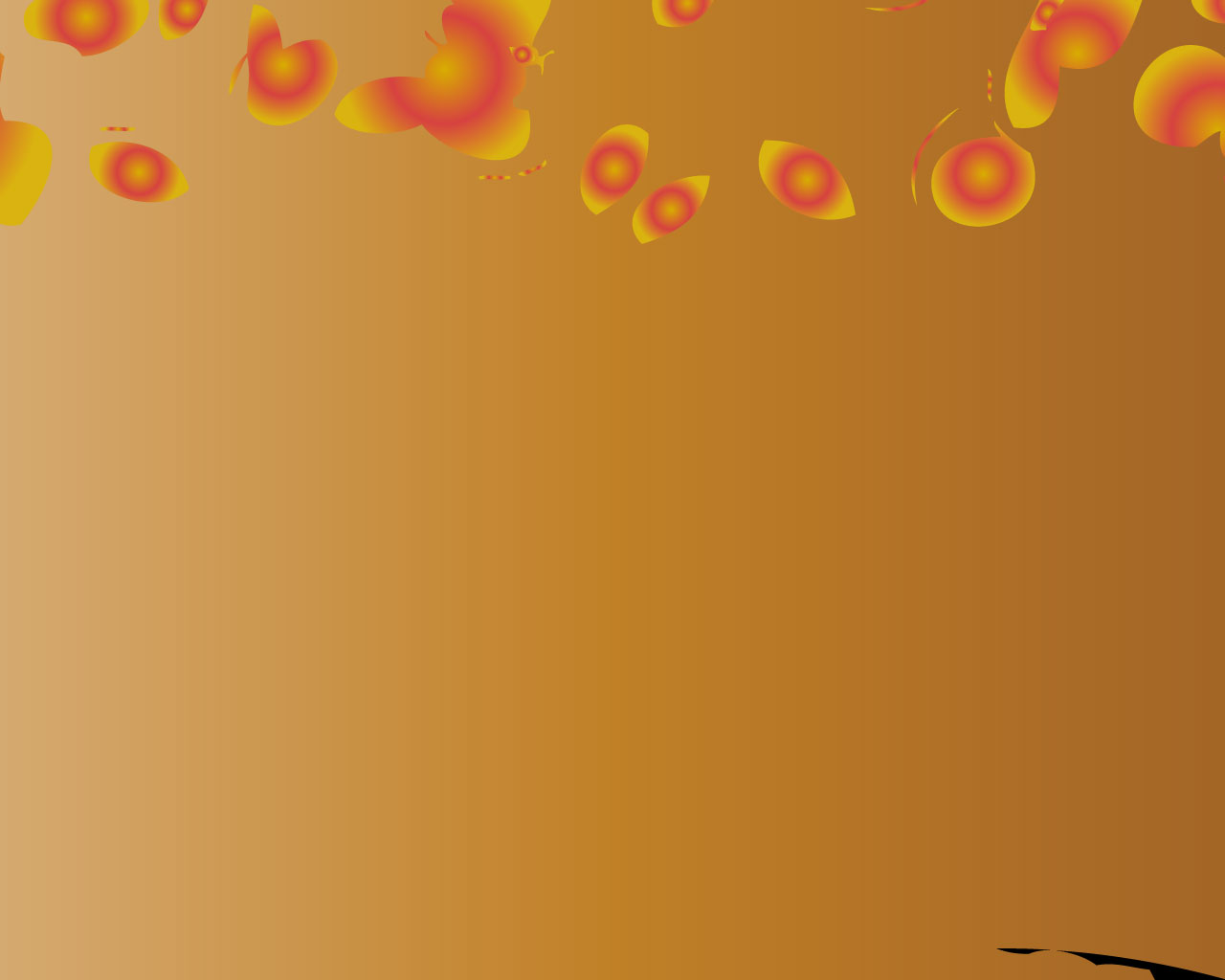 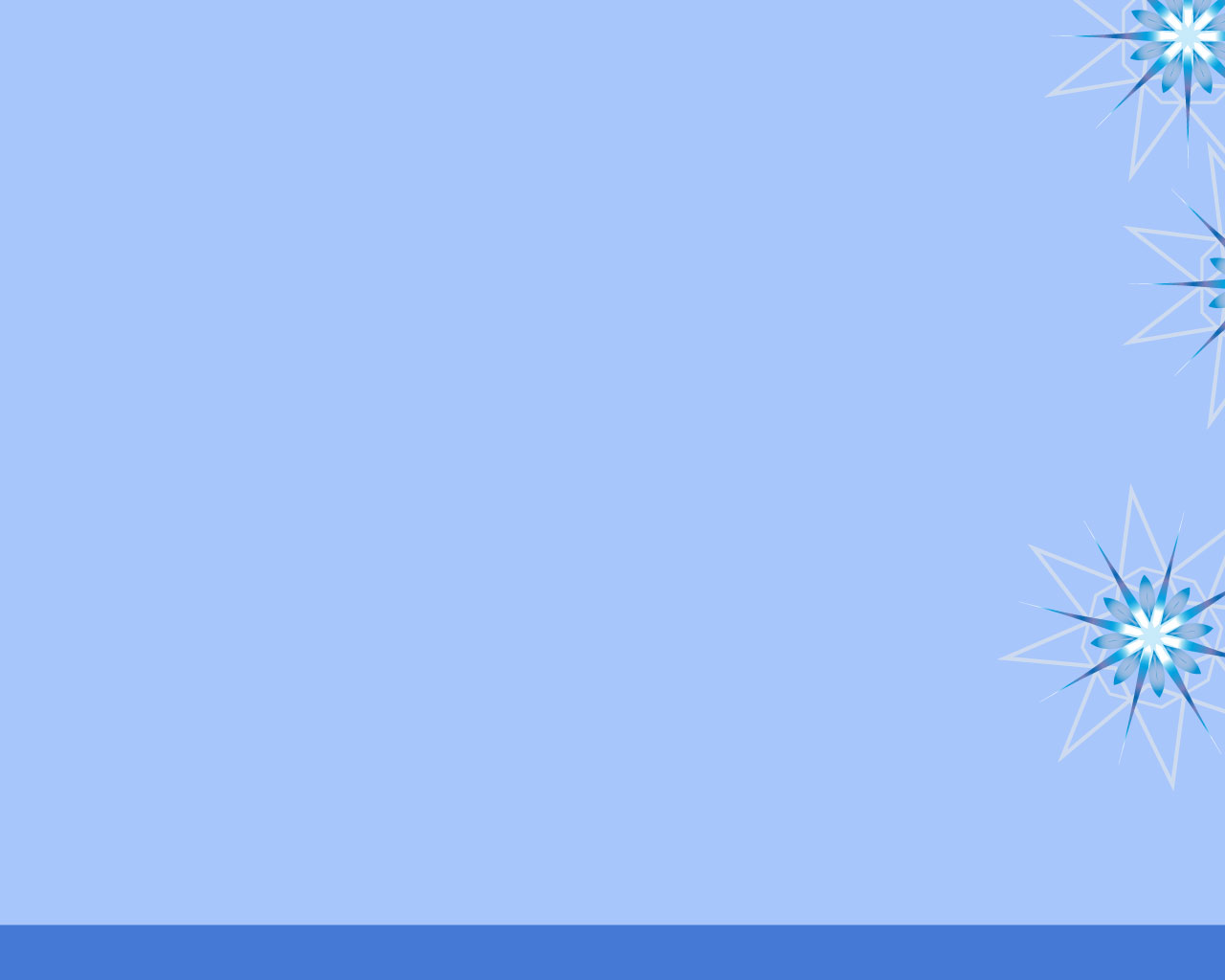 НЦПЗ РАМН